Політична думка у добу Пізнього Середньовіччя
План
1. Політичні ідеї Фоми Аквінського.
2. Політична теорія Марсилія    Падуанського.
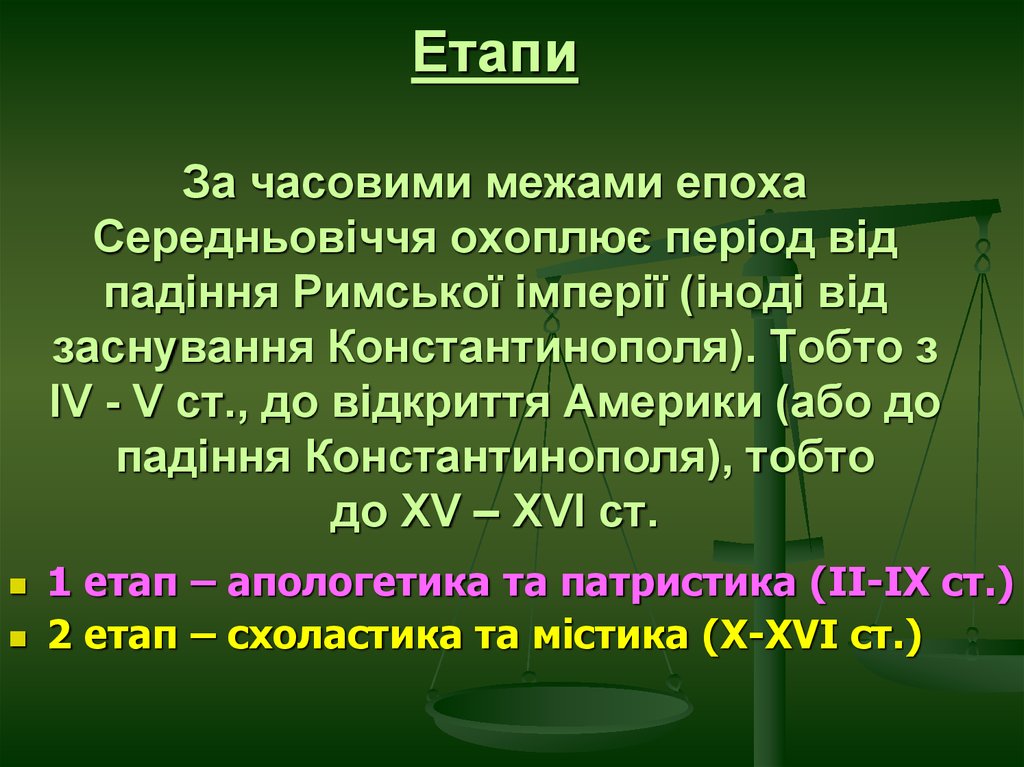 Фома Аквінський
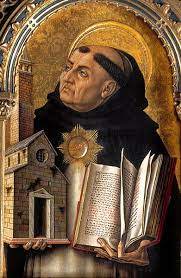 1225/1226 - 1274

Домініканський монах, 
вчений-богослов
Праці:
«Сума теології», «Про правління державців», «Сума проти язичників»
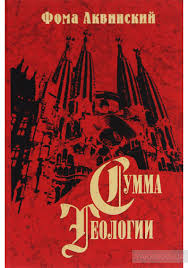 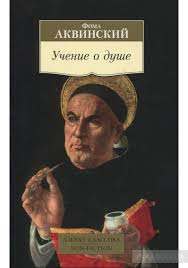 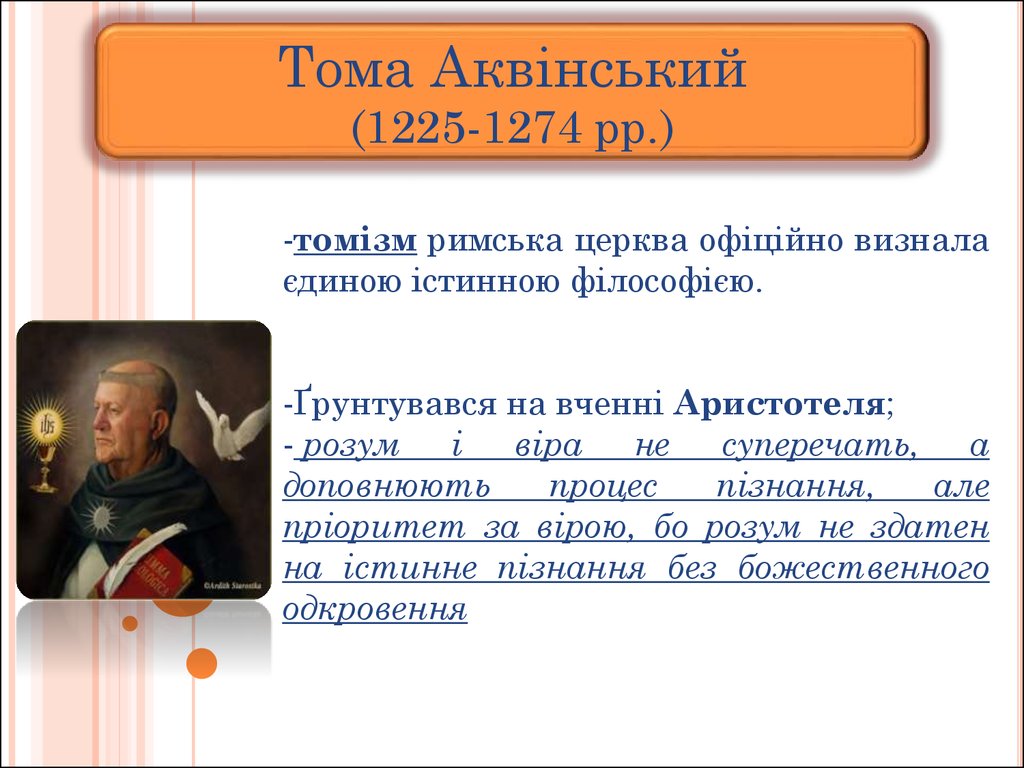 схоластика
Католицька теологія, орієнтована на виправдання постулатів віри засобами людського розуму
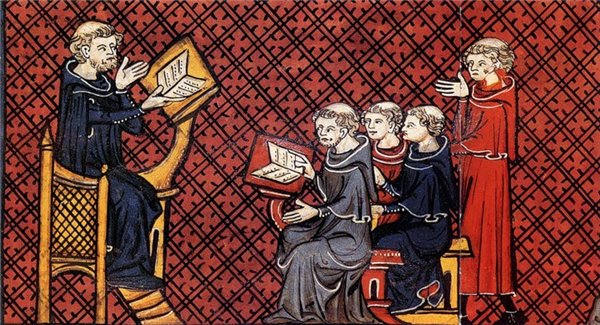 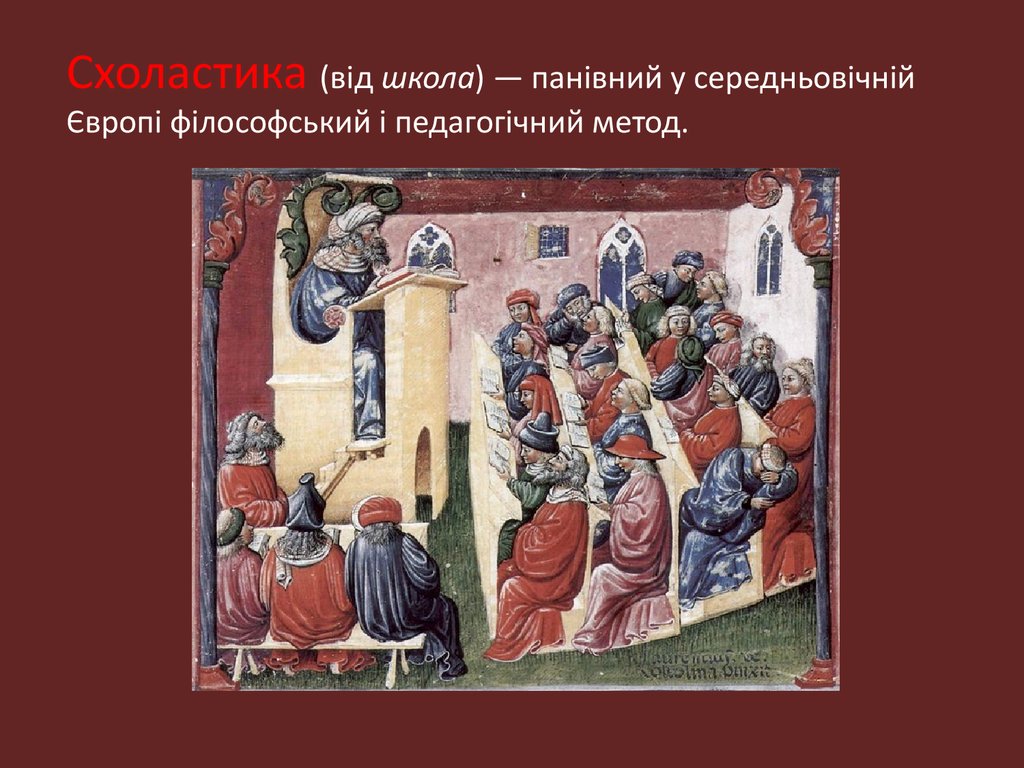 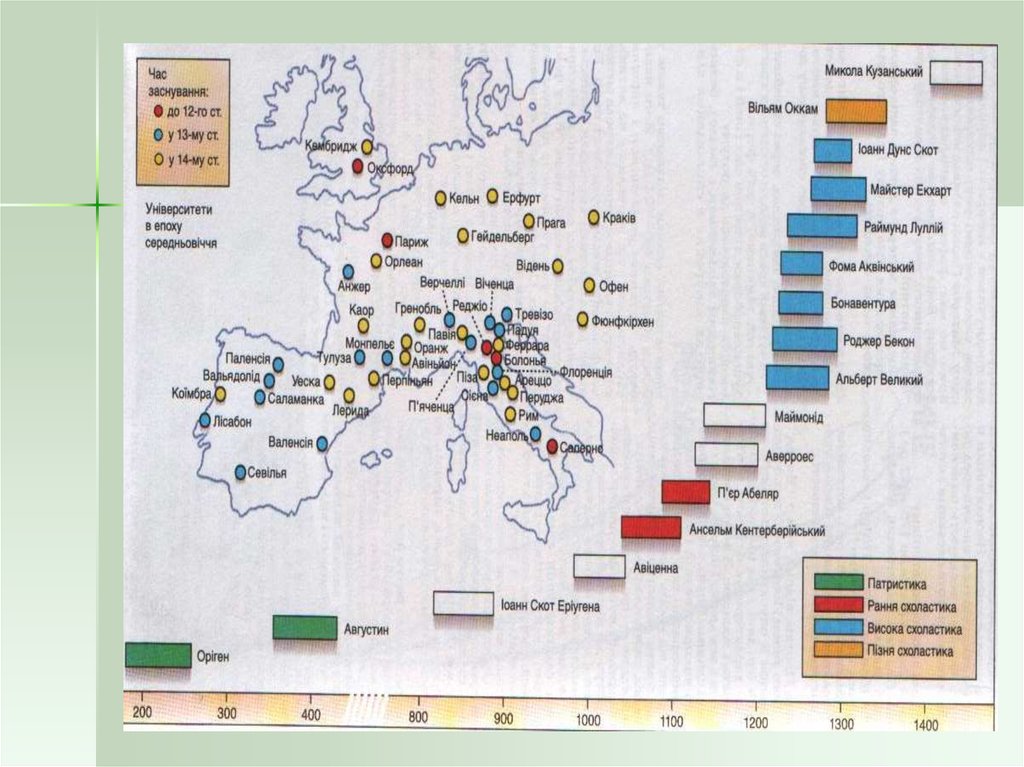 Ідея згоди двох істин -
Божа істина		
Земна істина
Одкровення	  
Виведена людським розумом


Наука – служниця богослов’я
П’ять доказів буття Бога
1) є рух – є першодвигун
2) у всього є першопричина
3) існує випадкове і необхідне, саме необхідне є першочерговим
4) є ступені якості, отже, є вища досконалість – Бог
5) існує мета, до якої направляє Бог
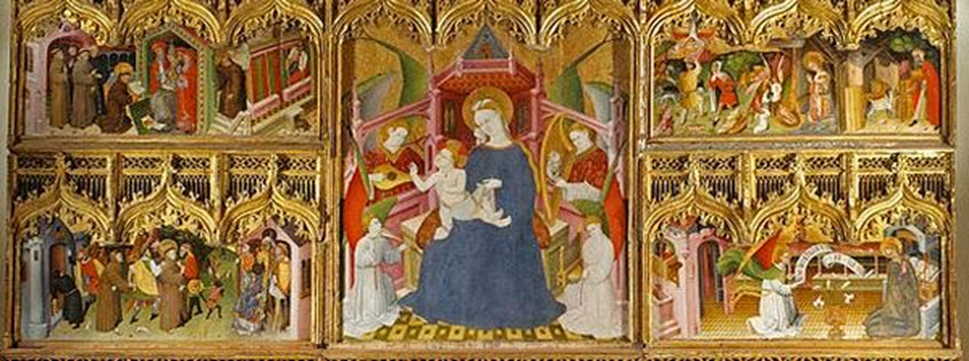 Людина – істота політична
Люди об’єднуються в державу об’єктивно, але створює її Бог
Процедура утворення держави така ж, як і світу: монарх організовує державу, потім управляє
Мета держави – загальне благо
Форми держави
Правильні і неправильні
Найкраща – монархія, найгірша - тиранія

Види монархії
Абсолютна 		Політична (обмежена)


Якість влади зворотно пропорційна кількості правлячих осіб
Розмір держави
Такий, щоб країна живила народ і забезпечувала захист від ворога
Прибережне розташування держав – неправильне!!!
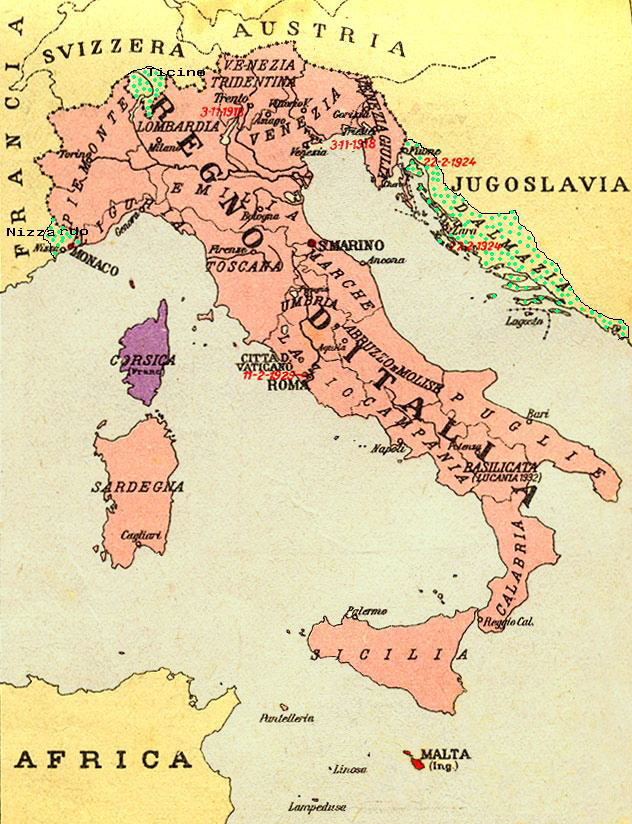 Соціальна структура
Ставлення до приватної власності
Позитивне – все належить Богу, але люди краще управляють тим, що їм належить

Схвальне ставлення до феодальної системи, поділ на стани походить від Бога
Взаємовідносини світської і церковної влади
Автономія, кожна робить свою справу, піклується про душу чи тіло

Духовна влада вища
Політична влада
Походить від Бога, але відхилення від Божих заповідей робить її недосконалою


Люди мають право на опір
Образ правителя
Глибокі знання
Істинна віра
Дбає про народ
Захищає державні кордони
Право
Правові погляди
Закон – загальне правило, яке впорядковує життя людей
© «Закон є відоме встановлення розуму для загального блага, оприлюднене тими, хто піклується про суспільство»
Існує «логіка законів», їх ієрархія, яку ніхто не може порушити
Види законів
Природні (моральні, усні) й позитивні (писані)
Чотири групи законів:
1) божественний природний – Божий задум про світ
2) божественний позитивний – Біблія, житія святих
3) людський природний – моральні настанови
4) людський позитивний – державні закони
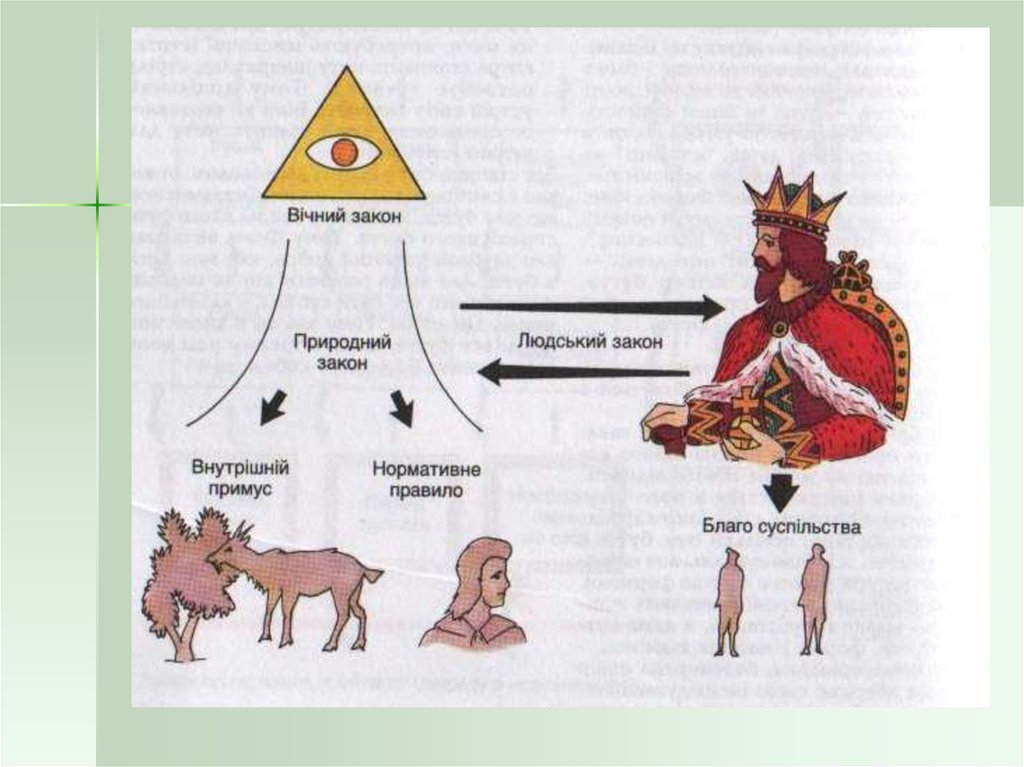 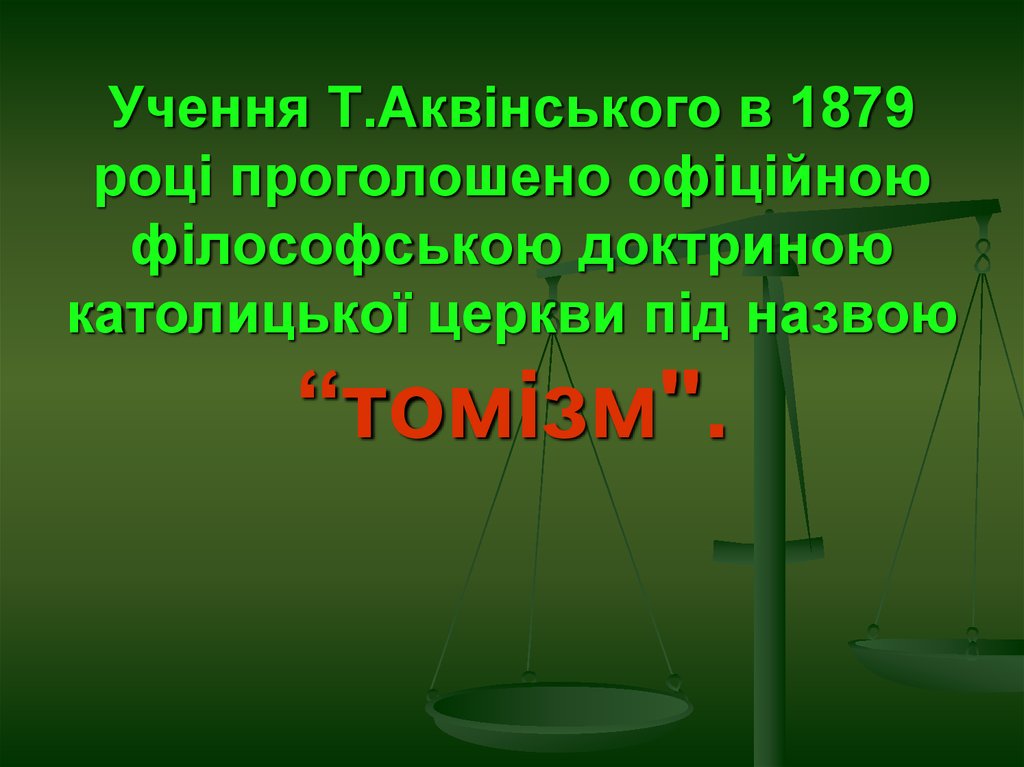 Марсилій Падуанський
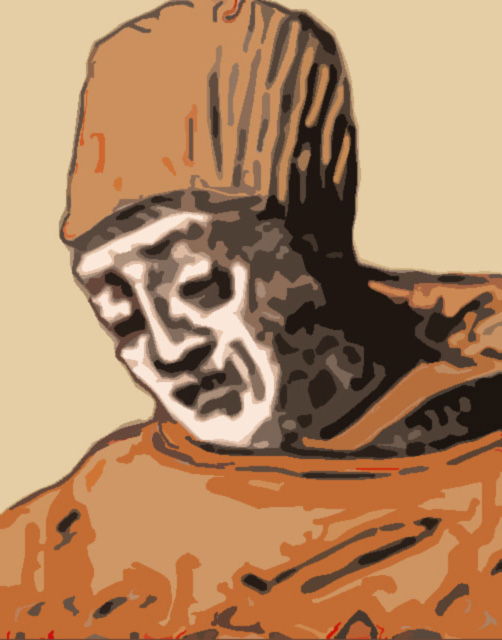 1275 – 1343
Праця: 
«Захисник миру» -
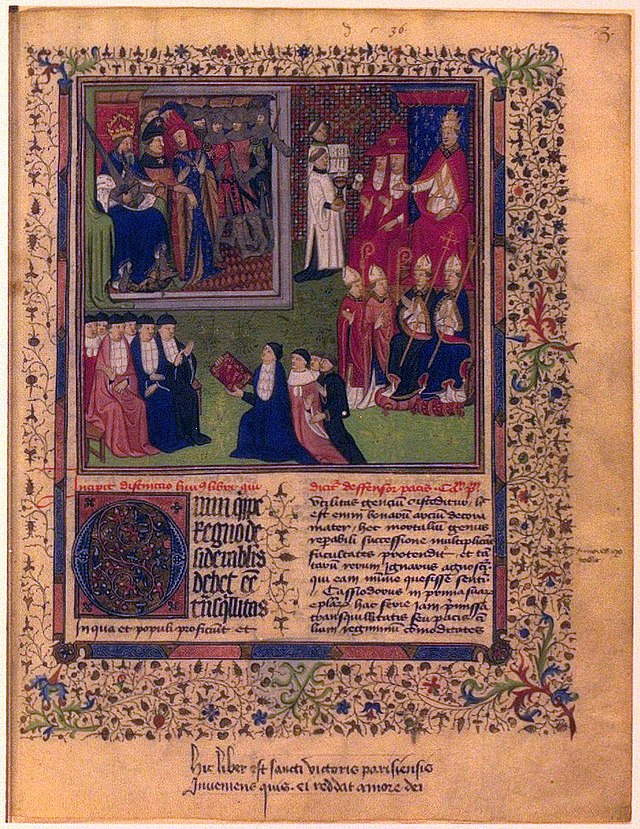 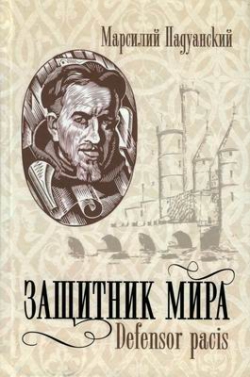 Ідея боротьби світської і духовної влади
Світська влада – вища
Спирається на ідею Аристотеля про самодостатність суспільства
Секуляризація влади – майже повне підпорядкування церкви державі
Держава
Форма досконалого устрою суспільства, це союз, у якому люди досягають самодостатнього життя
Держава виникає на основі сімей
Якою повинна бути держава?
Добре управлятися
Кожен виконує свою справу
Мир – засіб для досягнення «громадянського щастя»
Форми правління
Монархія

виборна(краща) спадкова

Олігархія
демократія
Народний суверенітет
Суверен-народ
Призначає уряд, контролює його
Народ – всі, крім жінок, дітей, рабів, іноземців
Правові погляди
Закони – обов’язкові для всіх
«Де немає верховенства права, немає й держави»
Закони


Людські 			Божественні
Революційні ідеї
!!! Розмежування влади на законодавчу і виконавчу

!!! Принцип виборності влади